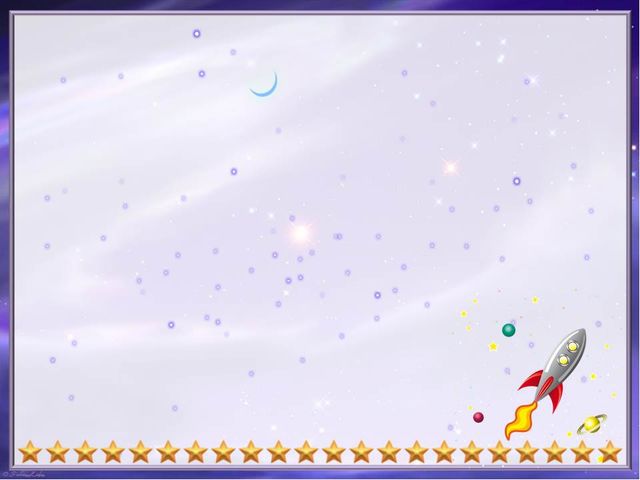 Әдебиеттік оқу
4 сынып


Ғарыш жолы жалғасады
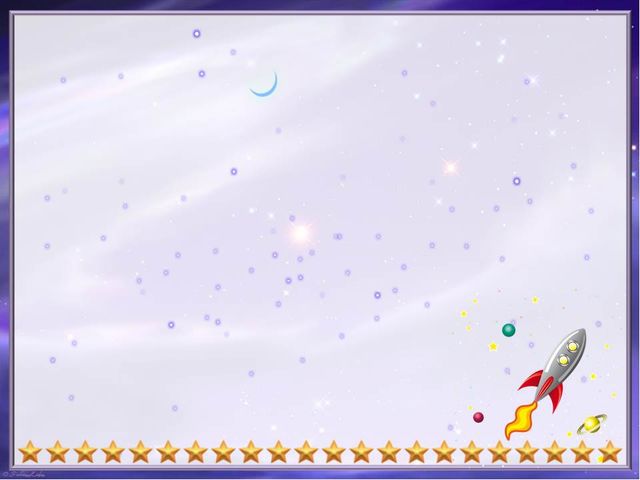 Оқу мақсаты



Шығарманың тақырыбы және қорытынды бөлімі негізінде сюжеттің дамуын болжау, оның себебін түсіндіру
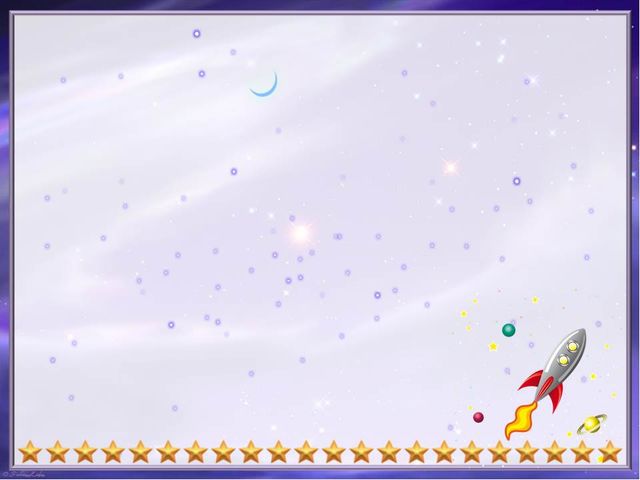 Қазақ ғарышкерлері туралы не білеміз?
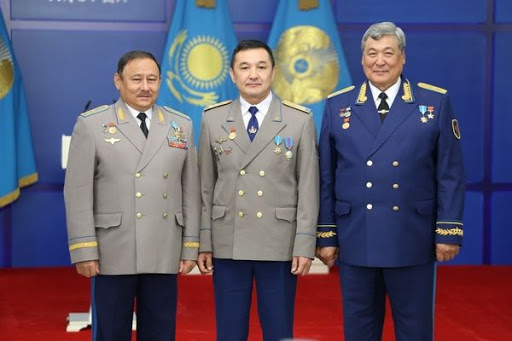 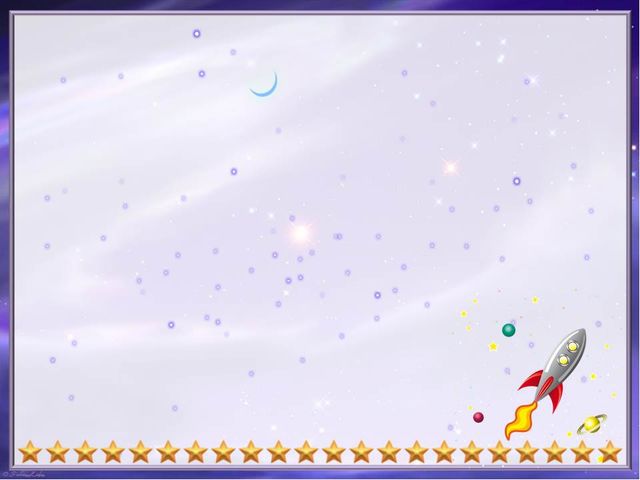 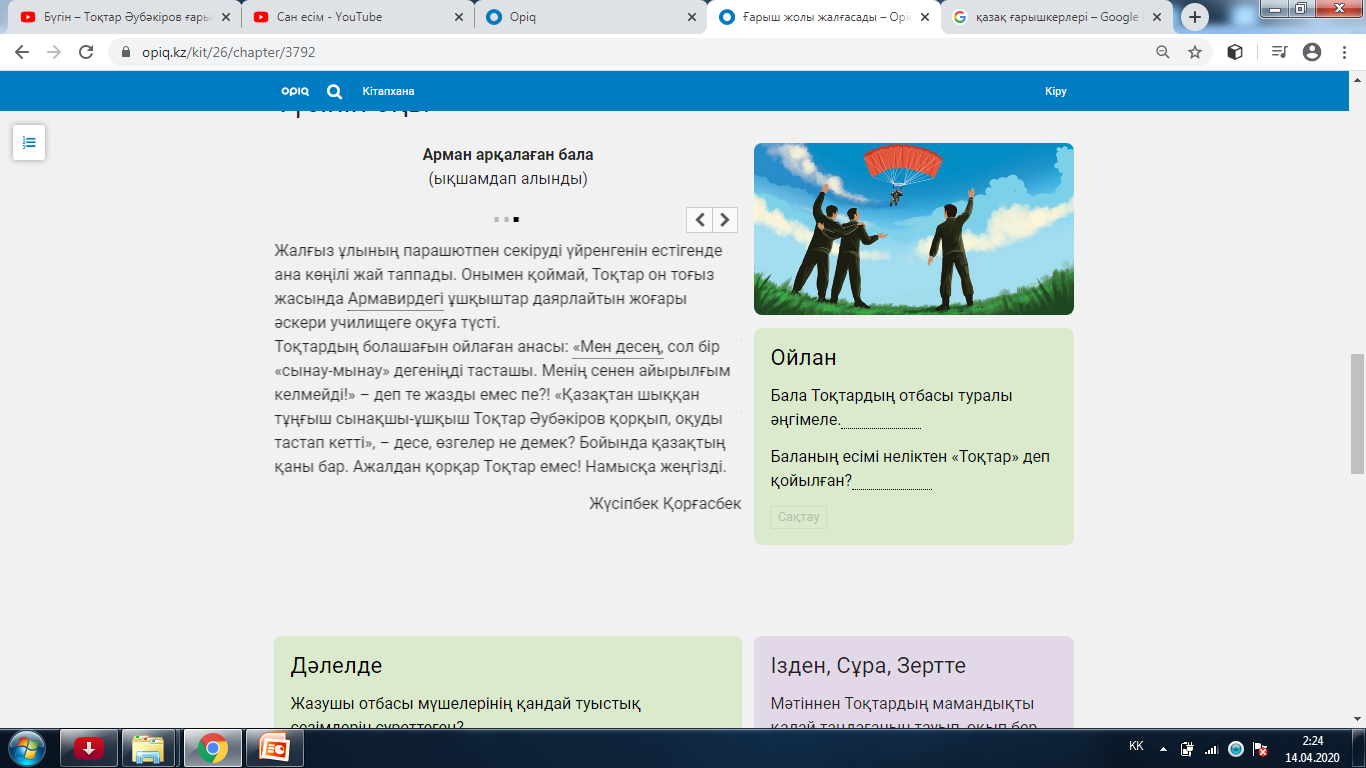 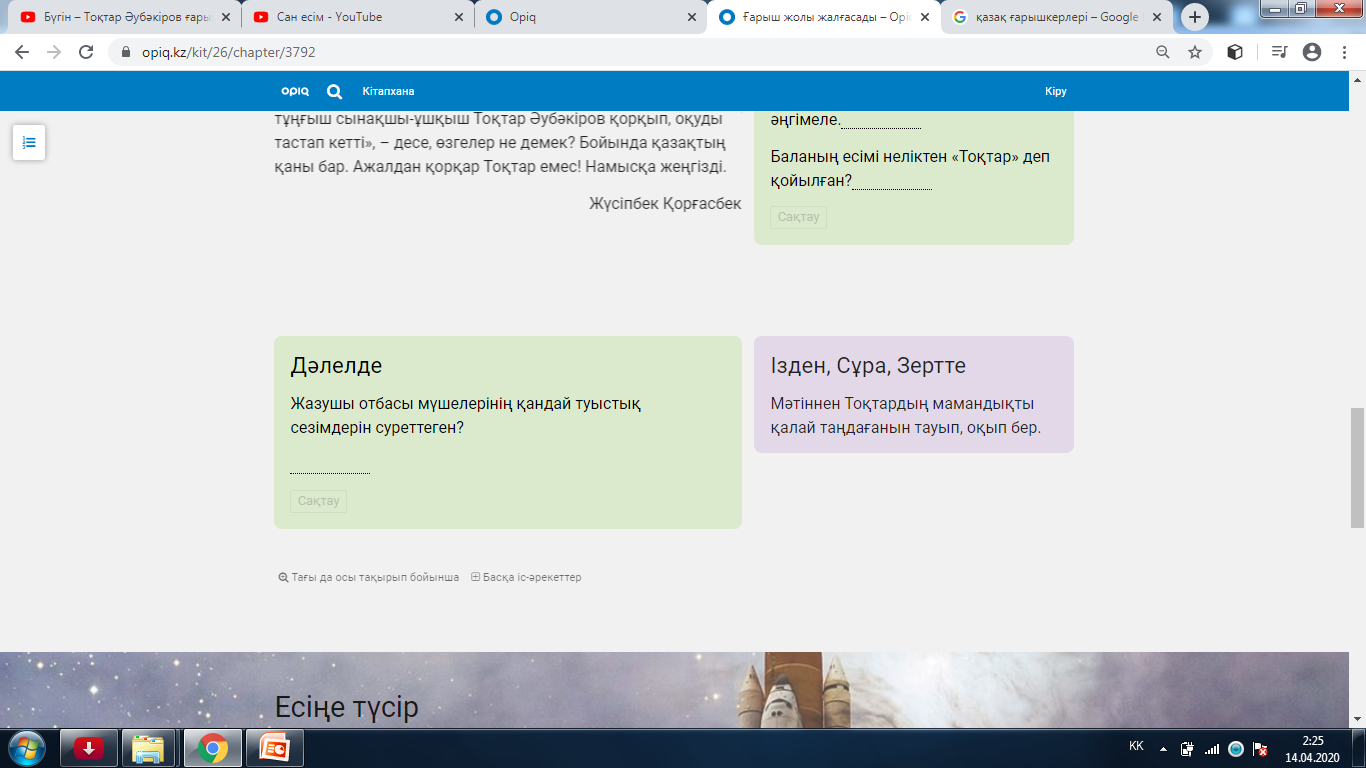 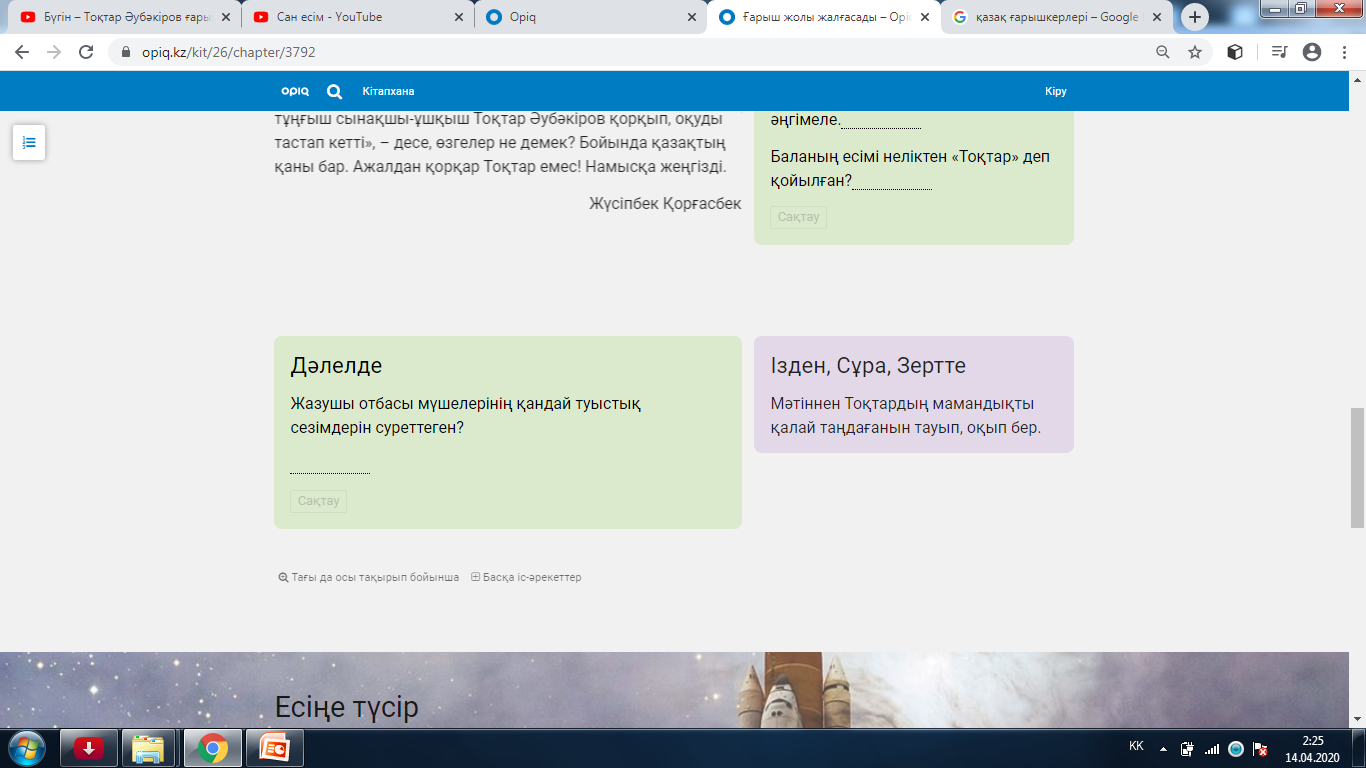 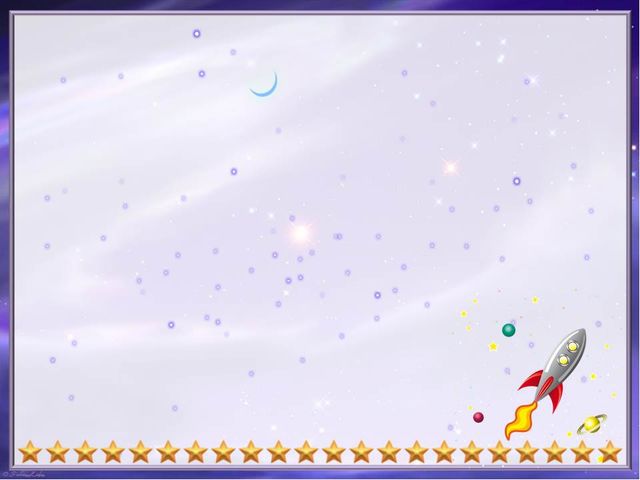 Дәптермен жұмыс
Тоқтардың қандай ерекшелігін үлгі етер едің?
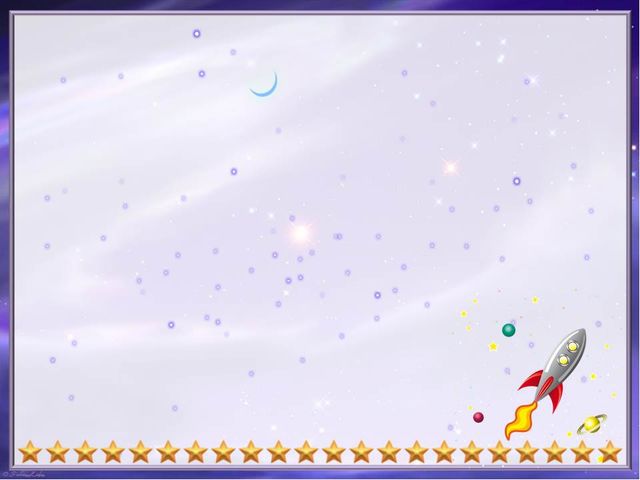 Үйге тапсырма
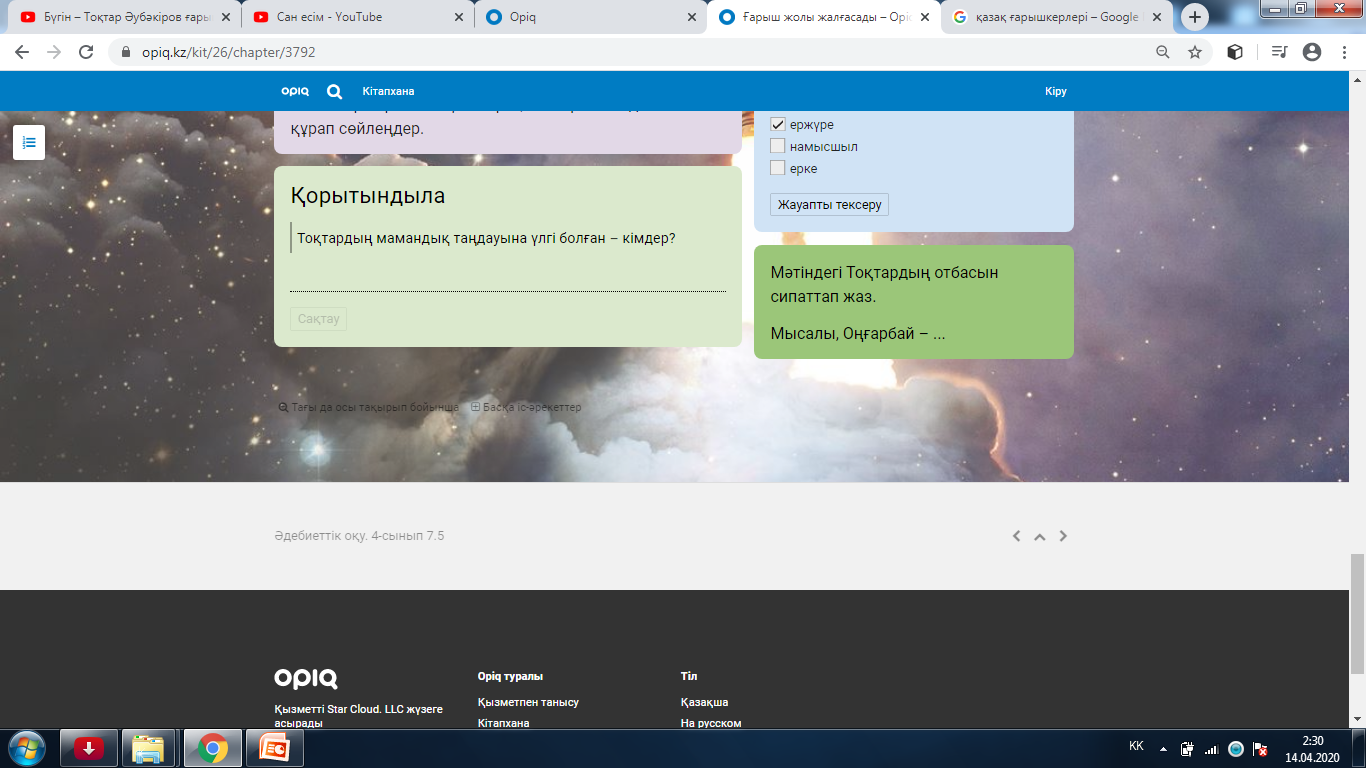